ОТЧЕТ ПО ДОГОВОР НИХ – 447/2020
Изследване на термоелектрически преобразуватели чрез електроакустични методи
Факултет по Технически науки
Катедра “Електроника, електротехника и машинознание"
Приоритетна област: Енергийна ефективност и алтернативни източници на енергия
Цел на проекта: 
Получаване на допълнителна информация за окачествяване на термоелектрически преобразуватели с цел приложението им като активни елементи в различни термоелектрически системи.
Основни задачи:
Проучване, анализ и систематизиране на известния опит в областта на изследванията на елементите на Пелтие и Зеебек;
Избор на подходящ електроакустичен метод за изследване на термоелектрически преобразуватели:
Избор на апаратура, еталони и контролни блокове; 
Приложение на геометрично - вълнов модел за имерсионен ултразвуков метод на изследване и подбор на ултразвукови осезатели;
Приложение на геометрично - вълнов модел за контактен ултразвуков метод на изследване и подбор на ултразвукови осезатели;
Приложение на алтернативни безразрушаващи методи за получаване на допълнителна информация във връзка с основната задача на проекта.
Основни дейности и резултати:

Анализ и систематизиране на известния опит в областта на термоелектрическите преобразуватели на енергия и новостите в електроакустичните методи за изследване 

Наличие на данни за ограничен брой параметри, получени чрез електрически методи за измерване;
Установена е необходимост от допълнителна информация относно структурата и геометричните параметри на термоелектрическите преобразуватели;
Не са известни резултати от изследвания с помощта на електроакустични методи.
2. Избор на подходящ електроакустичен метод 
Използвана апаратура: ултразвукови апарати “USM35XS”, “USM-go” и “USIP 11” и осезатели производство на KRAUTKRAMER-BRANSON GmbH, WAYGATE TECHNOLOGY GmbH, KARL DEUТSCH GmbH, GENERAL ELECTRIC INSPECTION TECHNOLOGIES Ltd и PANAMETRICS Ltd.
Резултати от проведените изследвания:
Eхо-импулсният метод в имерсионен вариант е подходящ за изследванията по проекта, като се характеризира с добра чувствителност и информативност. 
Контактните електроакустични методи с нормални нискочестотни осезатели са неприложими за целите на изследването, тъй като геометричните размери на термоелектрическите елементи са малки и попадат в т.нар. „мъртви” и близки зони на ултразвуковите осезатели. 
Приложението на контактни бинарни осезатели и осезатели със закъснителни линии, работещи при по-високи честоти, създава много добра чувствителност и висока разделителна способност на метода.
3. Подбор на ултразвукови осезатели за имерсионен метод

Подборът е осъществен с помощта на специални еталони с познати характеристики и геометрични параметри, близки до тези на елементите на Пелтие и Зеебек. 

Използвани са 10 типа имерсионни осезатели, работещи на честоти 1, 2, 4, 5 и 10 МHz. 

Установено е, че с най-добро съотношение чувствителност/разделителна способност се характеризират осезатели, работещи при 4 MHz.

Проведените експерименти с модули на Пелтие показаха, че използването на имерсионни осезатели е ефективно при изследване на успоредност на керамичните плочи и наличие на макронецялостности в тях.
ЕЛЕМЕНТИ ОТ ОПИТНАТА ПОСТАНОВКА
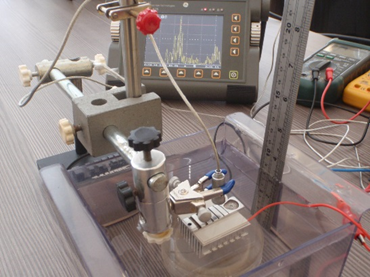 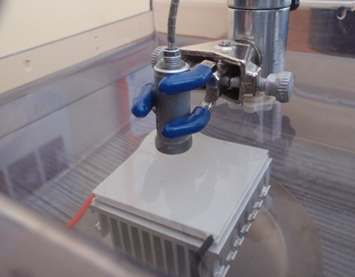 4. Електроакустичен метод за изследване чрез контактни осезатели
Използвани осезатели за измерване на обекти с дебелина от няколко милиметра:
със закъснителна линия и бинарни фокусирани високочестотни специални осезатели.
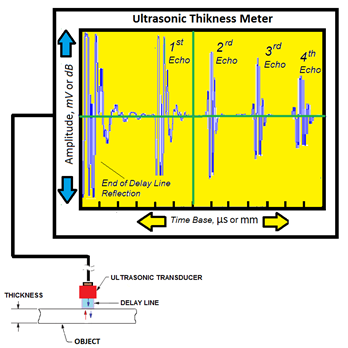 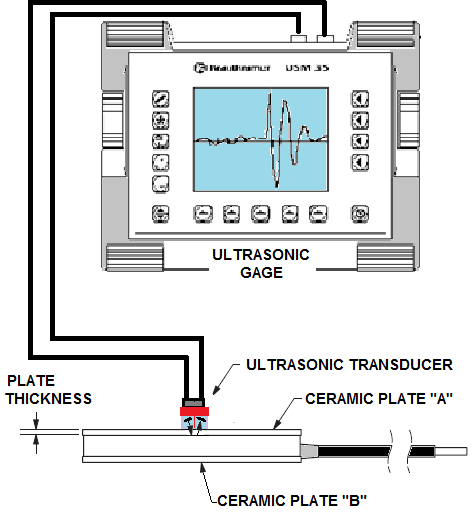 Осезатели със закъснителна линия 

Определяне на работния честотен диапазон в зависимост от брой наблюдавани ехо-сигнали, амплитуда и форма на сигналите, продължителност и време на нарастване на импулса – добра разделителна способност и възпроизводимост се наблюдават в интервал от 10 до 15 MHz.

Изследвания на керамична плоча от Al2O3 (основен конструктивен и топлоотвеждащ елемент на модулите на Пелтие).

Измерване дебелините на плочите на шест 
модула на Пелтие (по три елемента
от модели TEC1-12708 и TEC1-12710, 
предлагани от различни производители)
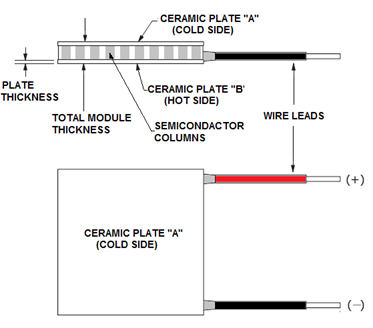 Измерени дебелини в различни точки от плочите на термоелектрически модули
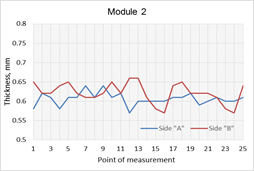 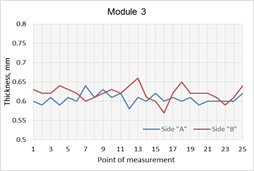 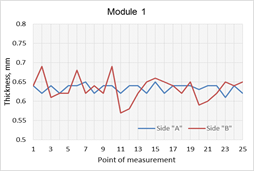 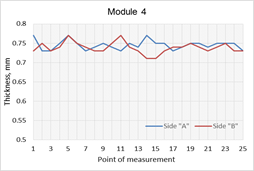 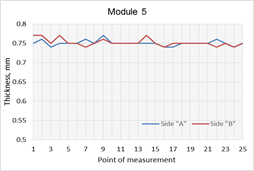 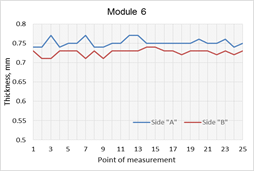 Бинарен фокусиран осезател, излачващ УЗ вълни с честота 10 MHz

Измерени дебелини на плочите на термоелектрически модули
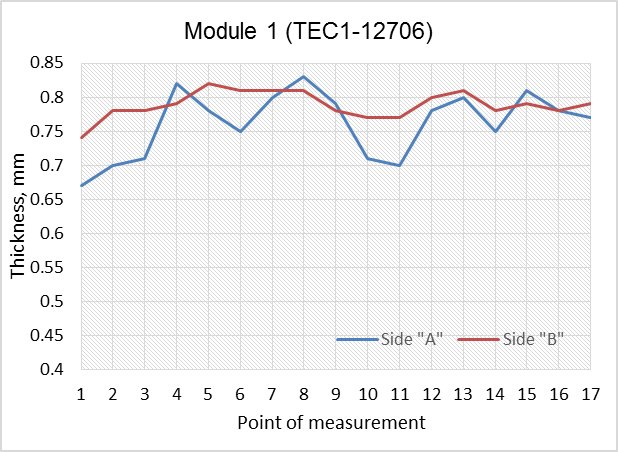 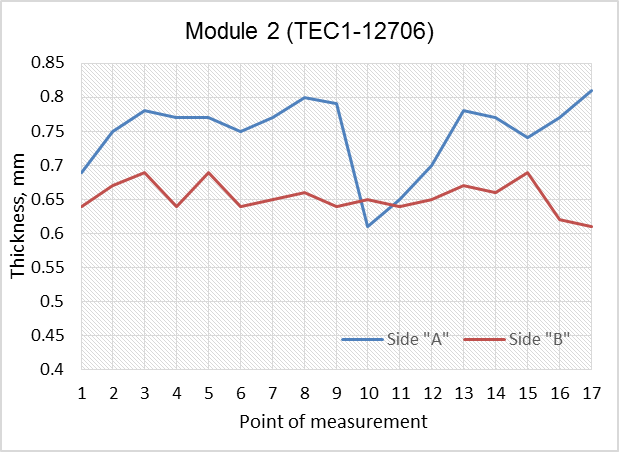 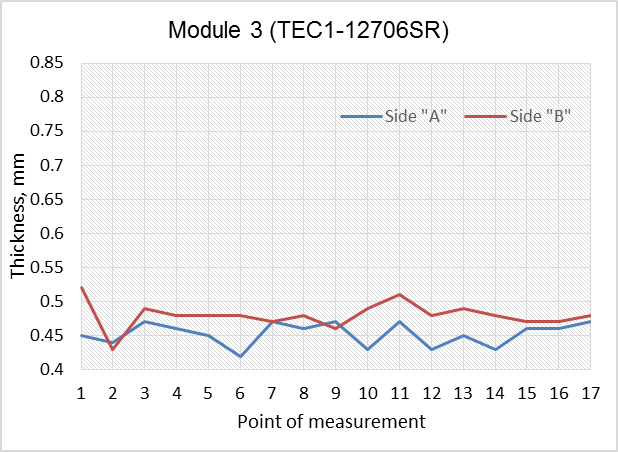 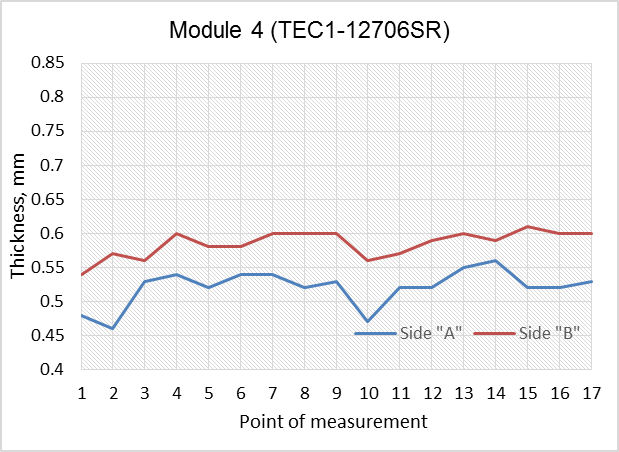 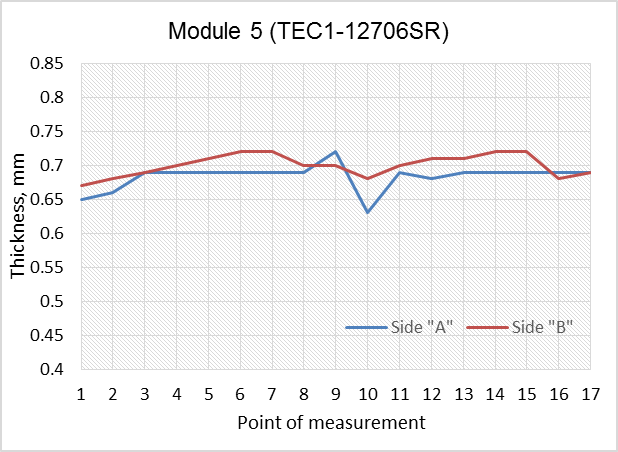 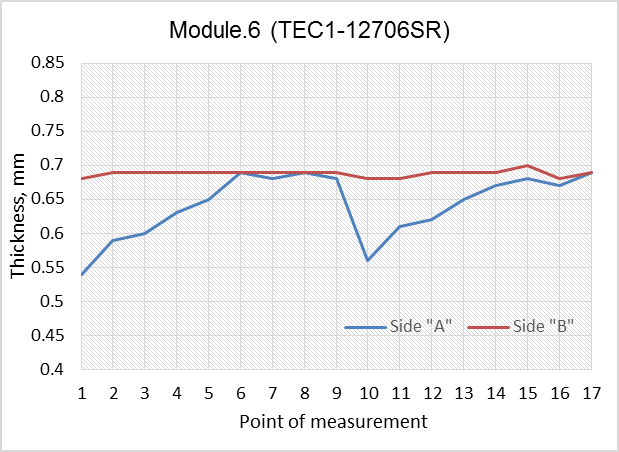 5. Други методи за изследване
Термовизионен метод – доказано е наличие на области с неравномерно разпределение  на температурата.  Точните граници се определят  с  помощта на ултразвуковите  изследвания.
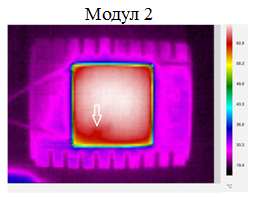 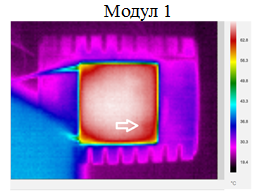 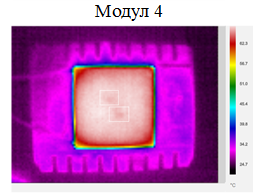 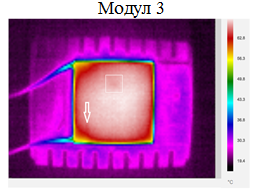 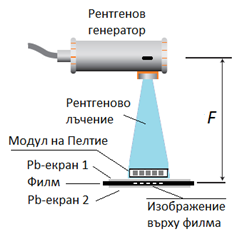 Изследване чрез рентгенографичен метод – доказани се разрушения и несъвършенства
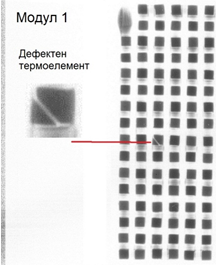 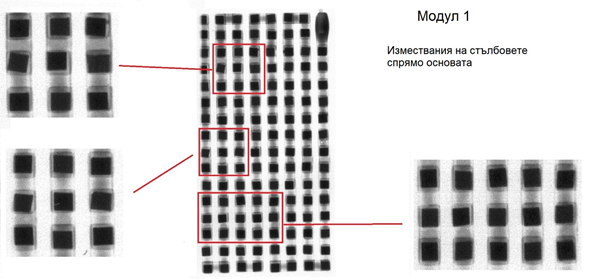 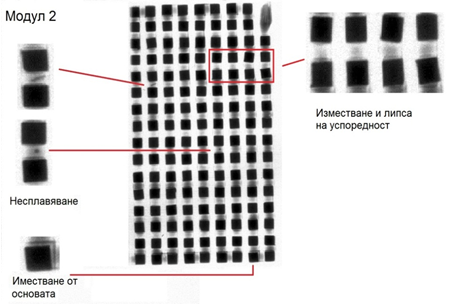 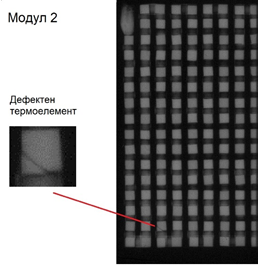 Анализ на получените резултати
Налице са конструктивни отклонения в различна степен, променящи характеристиките на изследваните термоелектрични модули.

Локалната промяна в дебелината на керамичните плочи води до неравномерно температурно разпределение по топлообменната площ на модула и свързаните с това механични напрежения. 

Налице са предпоставки за локално прегряване, нарушения на връзки между отделните термоелементи и тяхното разрушаване.

На базата на направените изследвания е предложен коефициент на надеждност за оценка на ефективността на всеки един термоелектричен модул, независимо от представените от производителя електрически характеристики. 

Чрез ултразвукови изследвания е създадена допълнителна възможност за съставяне на изотермна карта върху Al2O3 плочи от модул на Пелтие или Зеебек.
ИЗВОДИ

Приложените методи  за изследване дават възможност за проверка и експресен анализ на качеството в производството, както и за избор на термоелектрически преобразуватели, в комбинация с други известни методи.

Използването на ултразвукови вълни е нов подход за оценка на ефективността на термоелектрически модули.

Периодичното изследване на модули в експлоатация може да предостави изпреварваща информация относно бъдещи разрушения в структурата им и/или да определи експлоатационния им ресурс, което не може да бъде извършено чрез познатите електрически методи.
НАУЧНИ РЕЗУЛТАТИ 
Издания, представени в световни вторични литературни източници:
Kasarov R., Selection of immersion transducers for investigation of Peltier module, Assen Zlatarov University Annual, Vol. XLIХ, Book 1, 2020, pp. 57-60.
Kasarov R., Small broad-band immersion transducers for investigation of Peltier Module, Assen Zlatarov University Annual, Vol. L, Book 1, 2021, pp. 52-56.	
Kasarov R., Calibration of 15MHz immersion transducer for investigation of Peltier Module, Assen Zlatarov University Annual, Vol. L, Book 1, 2021, pp. 57-61.
Касъров Р., Повърхностно температурно разпределение при термоелектрични модули в работен режим, Сборник доклади от годишна университетска научна конференция на Национален военен университет „Васил Левски“, том 5 „Технически науки“, 2022, стр. 57-66.
Касъров Р., Приложение на високоволтов рентгенов генератор при изследване на термоелектрични модули, Сборник доклади от годишна университетска научна конференция на Национален военен университет „Васил Левски“, том 5 „Технически науки“, 2022, стр. 67-78.
6. Касъров Р., Изследване на термоелектрически модули с ултразвуков имерсионен метод, Сборник доклади от годишна университетска научна конференция на Национален военен университет „Васил Левски“, том 5 „Технически науки“, 2022, стр. 79-88.

Статии в сборници от научни конференции, публикувани в Conference Proceedings в SCOPUS с импакт ранг:
7. Kasarov R., A new method for testing Peltier modules, 2022 8th International Conference on Energy Efficiency and Agricultural Engineering (EE&AE), 2022, pp. 1-4, doi: 10.1109/EEAE53789.2022.9831305. 

8. Kasarov R.,  Ultrasonic Investigation of Thin Ceramic Plates by Means of Delay Line Contact Mode, 2022 8th International Conference on Energy Efficiency and Agricultural Engineering (EE&AE), 2022, pp. 1-4, doi: 10.1109/EEAE53789.2022.9831408.
МЕРКИ ЗА ОСИГУРЯВАНЕ ПУБЛИЧНОСТ НА РЕЗУЛТАТИТЕ
Kasarov R., A new method for testing Peltier modules, 2022 8th International Conference on Energy Efficiency & Agricultural Engineering, 30th June – 2nd July, 2022, Ruse, Bulgaria.
Kasarov R.,  Ultrasonic Investigation of Thin Ceramic Plates by Means of Delay Line Contact Mode, 2022 8th International Conference on Energy Efficiency & Agricultural Engineering, 30th June – 2nd July, 2022, Ruse, Bulgaria.
Касъров Р., Повърхностно температурно разпределение при термоелектрични модули в работен режим, Годишна университетска научна конференция на НВУ „Васил Левски“, 30 юни –1 юли 2022 г., Велико Търново.
Касъров Р., Приложение на високоволтов рентгенов генератор при изследване на термоелектрични модули, Годишна университетска научна конференция на НВУ „Васил Левски“, 30 юни –1 юли 2022 г., Велико Търново.
Касъров Р., Изследване на термоелектрични модули с ултразвуков имерсионен метод, Годишна университетска научна конференция на НВУ „Васил Левски“, 30 юни –1 юли 2022 г., Велико Търново.
КОНСТАТИРАНИ ПРОБЛЕМИ
	
 Изпълнението на проекта бе преустановено за срок от една година поради следните причини:
1.	Не бе осигурено навременно финансиране от страна на Университета, което доведе до закъснение при закупуването на основни измервателни средства и реалното изпълнение на планираните задачи за 2020г.
2.	Поради ненавременното финансиране, не бяха усвоени средства на стойност 1032 лв. от бюджета, предвиден за първата година.
 
      В допълнение на това поради Ковид пандемията и ограничаване на достъпа до Университета, предвидените експерименти се забавиха във времето, което   доведе до невъзможност от включване на получените резултати в научна монография.
Изразходени средства за първа година: 5873.37 лв.
Изразходени средства за втора година: 1405.37 лв.